Session 1
COVID-19 Slides
Impacts of COVID-19 on people with existing psychosis
May experience increased risk of:

Adverse symptoms or treatment outcomes of COVID-19

Transmission of COVID-19

Being impacted by the psychosocial impacts of COVID-19
This Photo by Unknown Author is licensed under CC BY-NC
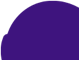 3
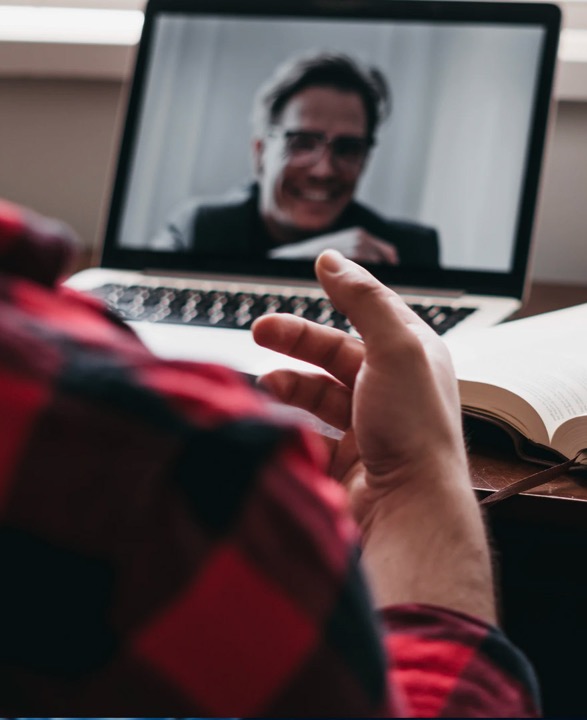 Online and Virtual Mental Health Services
For regional information visit:
https://www.mentalhealthcommission.ca/English/provincial-and-territorial-covid-19-resources
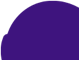 4
Changes to Emergency and Crisis Services
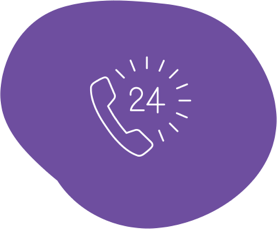 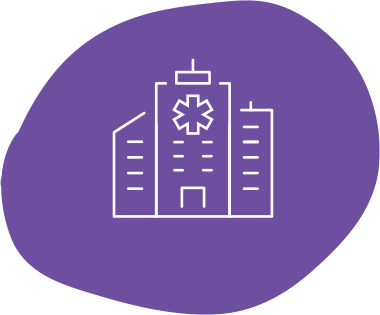 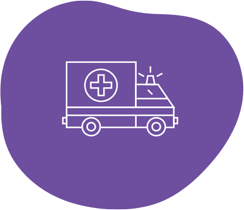 Emergency Rooms
Crisis Phone Lines
Crisis Centres
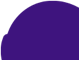 5
Accessing Medication During COVID-19
Supply Shortages
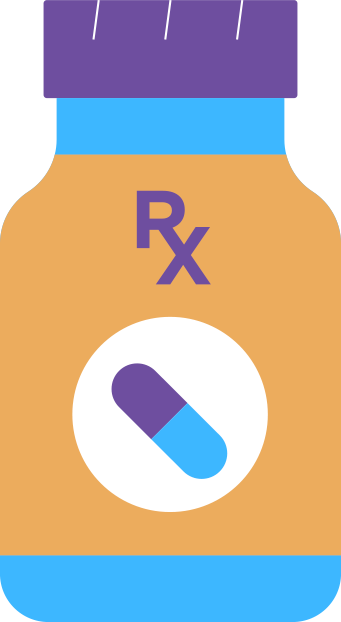 Medication Monitoring
Longer Processing Times
Limits on Medication
Social Distancing
Prescription Renewals
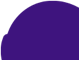 6